Supporting Students in Using Evidence
Module Series Overview
Supporting Students in Using Evidence2
Module Three: Supporting Teachers When Engaging With Complex Sources
[Speaker Notes: Module Series Overview:
Supporting Students in Using Evidence module series is a set of six of modules designed to support students when using evidence as required by the Kentucky Academic Standards (KAS) for Social Studies. While this module series is designed in a progression, you may engage with the module section that best meets your professional learning needs. 

Supporting Students in Using Evidence module series is intended to support the successful implementation of the KAS for Social Studies in classrooms across the state. The duration, scope and sequence of the module sections may be customized to accommodate local needs and conditions. The sections are designed to provide flexibility for districts and schools and, as such, can be viewed as stand-alone lessons or within the progression of the module as written. You are supported in engaging with this module individually, if desired. 

Materials:
The following materials are part of this module:
●Kentucky Academic Standards (KAS) for Social Studies
●Additional materials, such as but not limited to, articles, discussion strategies, etc. are provided within the notes section of applicable slides throughout the module. 

Guiding Notes
Guiding notes are provided in the Notes section of the PowerPoint to support your learning. The information provided in the Notes section includes additional information, directions for the activities on the slide, and citations of used resources, where appropriate. It is critical that you read the material presented in the Notes section to ensure that you are acquiring the important knowledge, skills and understanding required when engaging with this module. 

Virtual Training Note:
If you plan to engage with this module virtually as a group, consider directing participants to the Social Studies Professional Learning Modules page so that you may access the resources used directly from the links provided in the PowerPoint: https://kystandards.org/standards-resources/ss-resources/ss-pl-modules/
Additionally, you may consider downloading the resources contained within each section of the module and placing them into a Google folder for you or your colleagues to access. 

Module Three: Compelling and Supporting Questions
Compelling Question: How do I support students in communicating their own conclusions, using evidence to substantiate their claims? 
Supporting Question: How do I evaluate sources for grade-level appropriateness so students can engage with them?

Learning Target and Success Criteria:
The Learning Target and Success Criteria for districts and schools of Module One: Using Evidence and the KAS for Social Studies are:
Learning Target: I can support students in using evidence to substantiate their claims.
Success Criteria: I will be successful when I can evaluate source complexity and modify sources appropriately to support student learning when Using Evidence.

Intended Audiences:
Participants
Module participants may include, but are not limited to, district leadership, school administrators, instructional specialists/coaches, intervention specialists, department chairs, special educators and classroom teachers.
It is important to note that it is recommended that participants have engaged with the following modules prior to engaging with this module:
Getting to know the Kentucky Academic Standards (KAS) for Social Studies Module
The Minding the Gap Module
The Inquiry Practices of the Kentucky Academic Standards (KAS) for Social Studies Module
Thus, participants are encouraged to engage with these modules prior to participating in this module. 

Facilitators:
While this module series is designed for a teacher to engage with it individually, it may be implemented with a group of educators led by a facilitator. If this module is being completed as a group, facilitators may include, but are not limited to, district leaders, school administrators, instructional specialists/coaches, intervention specialists, department chairs, special educators, and classroom teachers. Facilitators may need to revise specific tasks in order to meet the needs of the participants or to be respectful of the time planned within the work session. As stated above, the Kentucky Department of Education (KDE) recommends that participants engage with the four modules mentioned above prior to engaging with this work. If the facilitator has not engaged with these modules, it is recommended that they complete the four modules mentioned before facilitating this module.

Helpful Hint for Facilitators:
The learning that will take place in this module may cause Kentucky educators to face changes in instructional practices amidst this transition. It is important to realize that while you are the facilitator of these work sessions, you may not have all the answers to the questions asked by participants, and that is okay. Throughout the module, participants may have questions that will be addressed in future work sessions. When that happens, reflect on this quote from Graham Fletcher, “Every teachable moment doesn’t need to be a teachable moment in that moment.” Use these moments to encourage participants to attend future work sessions where those questions will be addressed. If participants ask questions you are not prepared to answer, offer to follow up on that during the next work session.

Planning Ahead for Facilitators:
• Determine which stakeholders to invite as participants. In the invitation, describe how the work sessions will benefit them.
• A few days before the meeting, you may want to remind participants to be prepared to have their documents available during the meeting. (See below for Participant Documents Needed.)
• Reserve adequate space and equipment. Tables or desks should be set up to support small-group discussion. If conducting this module virtually, ensure that your technology platform can support break out rooms to support small group collaboration.
• Ensure that participants have access to the Internet.
• Consider how you might handle participants who may not be in attendance at all work sessions. It might be worthwhile to consider how those participants might access missed sections of the module between work sessions in order to feel as prepared as the other participants.

Preparation
 
Participant Documents Needed:
Plan ahead regarding how you will feel most comfortable engaging with the KAS for Social Studies, either:
• A device with access to the KAS for Social Studies, or
• A hard copy of the KAS for Social Studies

Supplies Needed:
• Computer with the Module Three: What should students do before engaging with complex sources? PowerPoint presentation.
• Technology with projection capability if in person with a group. Technology platform where presenters have sharing ability and breakout room options if virtual with a group. 
• Copies of the handouts needed for the session either in hard copy format or available in a folder online. If facilitating this work with a group, links to the participant handouts needed for the session also may be built right into the agenda.
• Parking Lot for questions - If completing as a group, you may consider providing a poster on which participants can write or post questions, or you may prefer to have a digital parking lot where participants can access a Google document, for example, to post questions and that you can modify as the participants work through the sections of the module.
• Self-Sticking Notes (optional)
• Poster paper (optional)
• Highlighters and/or colored pens/markers (optional)

Building a Community:
Building a community is important for any group that will work together, especially if participants have not worked together before. The concept is the same as building a safe, respectful, productive classroom climate. Incorporating community-building into each session builds trust, shows participants that they are valuable as individuals and engages them in the learning process. It is also useful for creating a professional learning network where participants can be supported in their work. Community-building can be as simple as allowing participants to introduce themselves and their role in the school/district, developing or refining group norms, allowing for questions, and/or the sharing of answers to reflection questions or individual discovery task items that are included in this module. Again, time allotted for community-building will allow participants to have a voice and be engaged as active contributors and learners in the sessions.

Virtual Training Options: Be sure to conduct continual check-ins throughout the presentation. Build Google documents to continue to collect feedback, such as questions, hopes, and/or concerns to which participants may continually add.]
Introduction
Compelling Question: How do I support students in communicating their own conclusions, using evidence to substantiate their claims? 

Supporting Question: How do I adapt or excerpt sources for grade-level appropriateness so students can engage with them?

Learning Target: I can support students in using evidence to substantiate their claims.

Success Criteria: I will be successful when I can modify sources appropriately to support student learning when Using Evidence.
[Speaker Notes: Guiding Notes:

For more information on compelling questions, visit Section 3B: “What are Compelling Questions and how do students ask them?” from the Inquiry Practices module: https://education.ky.gov/curriculum/standards/kyacadstand/Documents/Inquiry_Practices_of_KAS_for_Social_Studies.pptx

For more information on supporting questions, visit “Section C: What are Supporting Questions, and how do students ask them?” from the Inquiry Practices module: https://education.ky.gov/curriculum/standards/kyacadstand/Documents/Inquiry_Practices_of_KAS_for_Social_Studies.pptx

For more information on Learning Goals and Success Criteria and their alignment to the KAS for Social Studies, visit Learning Goals, Success Criteria and the KAS for Social Studies: https://kystandards.org/standards-resources/ss-resources/learning-goals-success-criteria-and-the-kas-for-social-studies/]
Supporting Students When Engaging With Complex Sources
When teachers are selecting sources, the source may be inaccessible to students due to the complexity of the source. 

Complete a quick write that answers the questions, “What makes a source complex for students? What options do teachers have when a source seems too complex?”
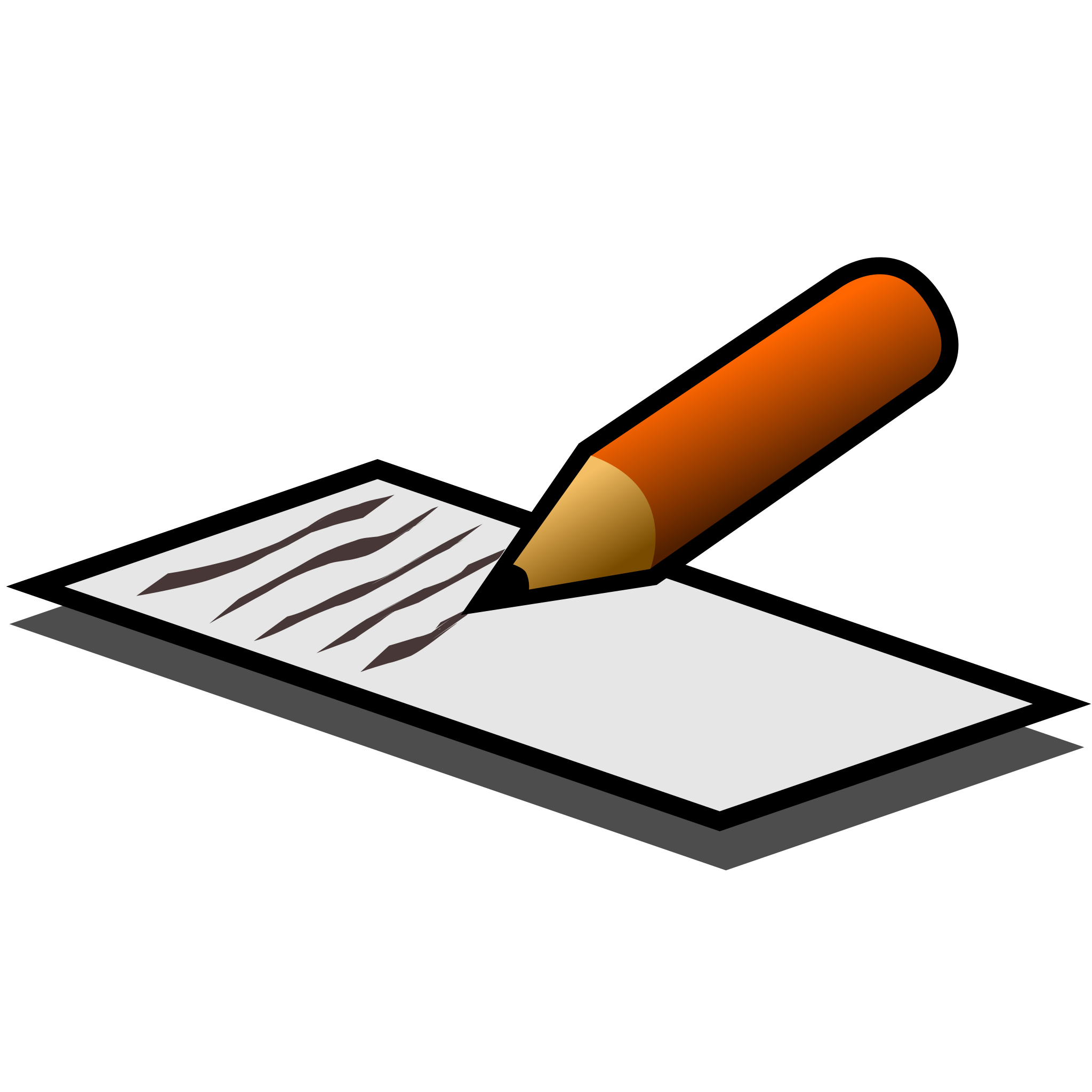 [Speaker Notes: Guiding Notes:

Engage in a quick write to ignite your thinking about selecting sources and the complexity of the sources in which you ask students to engage. The purpose of a quick write is not to be correct or to use perfect sentence structure and grammar, but rather to collect ideas and thoughts in a short amount of time. Often, the ideas that get written down are incomplete due to the brevity of the time allotted for a quick write.

Distribute paper to write on or ask participants to use their own paper to answer the two questions on the slide.   
Allow time for participants to share their quick write responses with a partner.
Invite 2-3 participants to share with the group an idea from their own quick write or from their quick write discussion time. 

Throughout the course of the next 15 slides, you will have the opportunity to build on and possibly adjust your thinking about source complexity and selecting sources for instruction.]
How is the complexity of a source determined?
Source complexity is determined when the text is evaluated using:

Quantitative measures; 


Qualitative analyses; and


Considerations of reader and task.
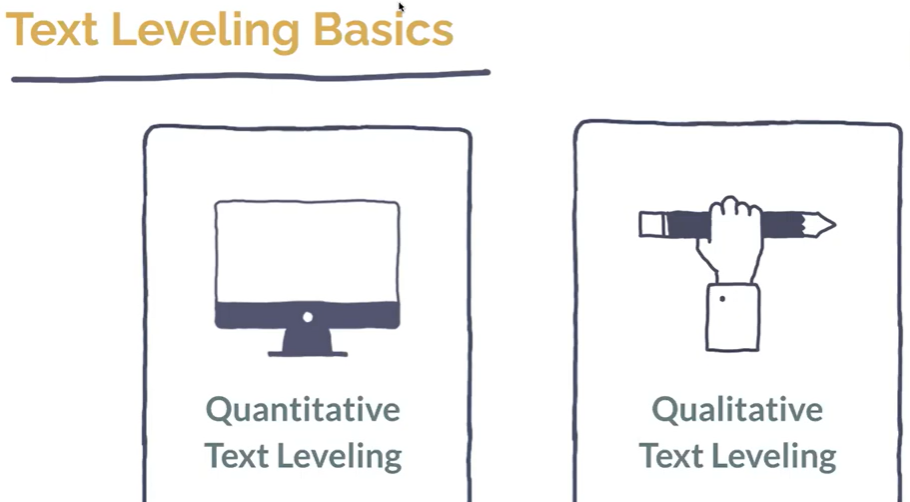 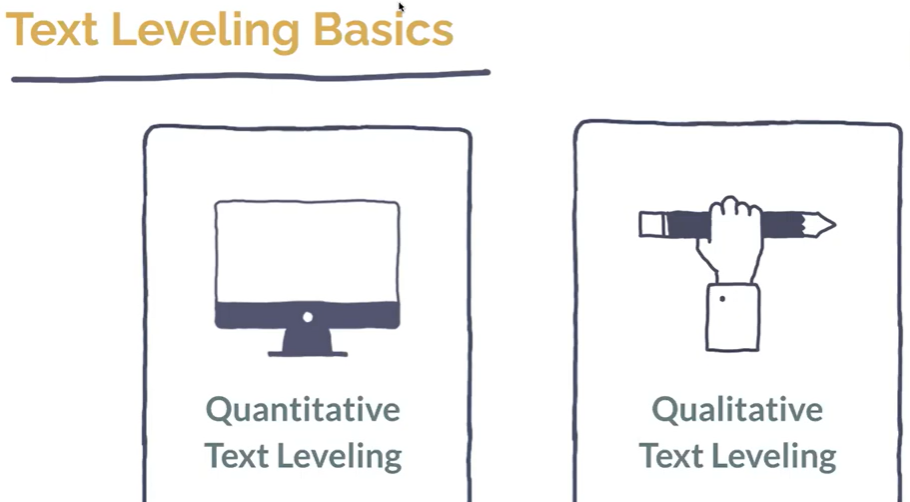 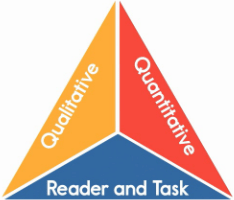 [Speaker Notes: Guiding Notes:

Source complexity is determined using three different evaluative measures. First on the slide is a measure that evaluates quantitative complexity. This is called the quantitative measure. “Quantitative leveling is done via computers that analyze and adjust texts based on statistical measurements, including sentence length, number of syllables per word, and other objective metrics” (Martin, 2022). Next is qualitative analysis, which cannot be performed by a computer. “Quantitative leveling is done by humans and may consider a variety of factors. Typically, a sufficient qualitative analysis will include: text structure, language features, purpose and knowledge demands (Council of Chief State School Officers, 2022).  The third factor used to evaluate a source’s complexity expands upon the first two measures, taking reader and task into consideration. Reader and Task is an evaluation of the text in light of the students who will engage with the text and the task the students will be assigned. This piece of the triangular evaluation is specific to the students and assignment(s)  involved. An evaluation of the reader and task takes into consideration the possible struggles students might face and the scaffolds students may require to make sense of the text (as a result of the qualitative and quantitative complexity analyses).”  


For a more detailed explanation of these factors, access the webinar listed below. The explanation of quantitative and qualitative complexity appear at 9:03-12:53. You may also review the Guidelines for Text Complexity: https://sites.google.com/view/navigatingtext/TextGuide?authuser=0


Resources
Council of Chief State School Officers. (2022). Text Complexity: Qualitative Rubrics. CCSSO. https://sites.google.com/view/navigatingtext/qualitative-rubrics]
Supporting Teachers When Engaging With Complex Sources
When teachers are selecting sources, the source may be inaccessible to students due to the complexity of the source. What options do teachers have when a source seems too complex? 



Sources may be adapted and/or excerpted.
[Speaker Notes: Guiding Notes:

There is a solution when sources seem too complex for the grade level and the solution is NOT to ditch the source. Sources may be adapted, excerpted and translated. Consider, “What cautions, if any, come to mind? Do you have concerns about adapting historical documents?  Does selecting an excerpt from a key primary source make you uncomfortable? Any thoughts about translating sources?”

Moving forward, we are going to dig into each option and spend time considering how we can use what we’ve learned about source complexity to avoid potential unintended consequences that may come with adapting, excerpting and translating sources to make them accessible for students.]
Supporting Teachers When Engaging With Complex Sources3
What cautions come to my mind when thinking about adapting or excerpting sources to make them accessible for students? 

Brainstorm a list of possible cautions.
[Speaker Notes: Guiding Notes:

Brainstorm a list of possible cautions, either individually or with a partner if working in groups.]
How might reducing the complexity of a source negatively affect social studies learning for students? (1)
Risks:
reducing  the complexity of history
sanitizing history
erasing history
promoting unsubstantiated claims
promoting factual misrepresentations
advancing a single story
avoiding contemporary events, issues and experiences 
eliminating connections to lives and experiences
Limits Opportunities to:
build critical “muscles” for thinking disposition
practice metacognitive skills
grapple with and attempt to reconcile different accounts
engage in productive struggle and persist
[Speaker Notes: Guiding Notes:

This slide provides some examples of cautions to consider when modifying sources.]
How might reducing the complexity of a source negatively affect social studies learning for students? (2)
View the Modified Sources document. Read the original source and the two examples of modifications. Consider the following questions:
How is the modified Source A different from Source B?
What information from the original source is missing in Source B due to this modification?
Were any student opportunities limited in Source B? If so, what were they?
[Speaker Notes: Guiding Notes:

View the Modified Sources document linked on the slide. This document contains an excerpt from the Stamp Act Resolution that is used in the Grade 5 Assignment with Teacher Notes from the student assignment library, which can be accessed here: https://education.ky.gov/curriculum/standards/kyacadstand/Documents/Grade_5_SS_Strongly_Aligned_Assigment_TN.docx. First, read the original source excerpt, then compare it to both the modified source A and B. Notice that source A is simplified with more student-friendly language, but still conveys the same information as the original source. Source B has been further simplified to the point where not all of the content from the original source is included and conveyed. Consider: What are the implications of students missing some content from an original source due to over-simplifying the text for students?]
Adapting Sources (1)
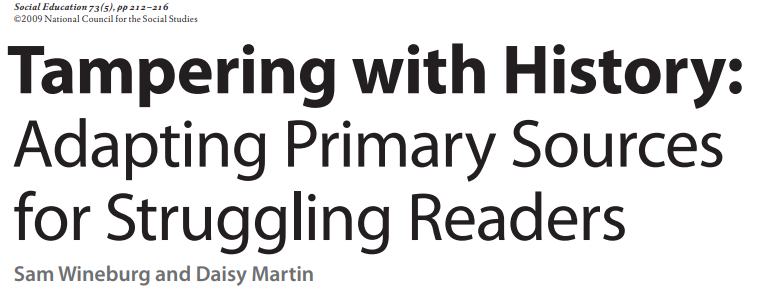 Read the article entitled, Tampering with History: Adapting Primary Sources for Struggling Readers. As you read this article, engage in chunking to organize and synthesize your thinking about when and how sources should be adapted.
[Speaker Notes: Guiding Notes:

Read the article and engage in chunking to organize and synthesize your thinking about when and how sources should be adapted. 

Resource:
Wineburg, Sam and Daisy Martin (September 2009). Tampering with History: Adapting Primary Sources for Struggling Readers. Social Education. https://www.socialstudies.org/social-education/73/5/tampering-history-adapting-primary-sources-struggling-readers]
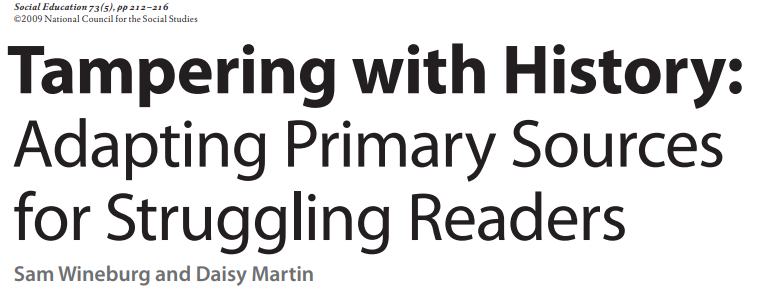 Adapting Sources (2)
After reading Tampering with History: Adapting Primary Sources for Struggling Readers, engage in a +1 Routine. 

Recall:
While working individually for two to three minutes, generate a list of key ideas from memory that you recall from the article that you feel is important to hang onto.
[Speaker Notes: Guiding Notes:

Read the slide and engage in a +1 Routine, completing the first step.

Resource:
Project Zero. (2019). +1 Routine Thinking Routine. Harvard Graduate School of Education. https://pz.harvard.edu/sites/default/files/%2B1%20Routine.pdf 
Wineburg, Sam and Daisy Martin (September 2009). Tampering with History: Adapting Primary Sources for Struggling Readers. Social Education. https://www.socialstudies.org/social-education/73/5/tampering-history-adapting-primary-sources-struggling-readers]
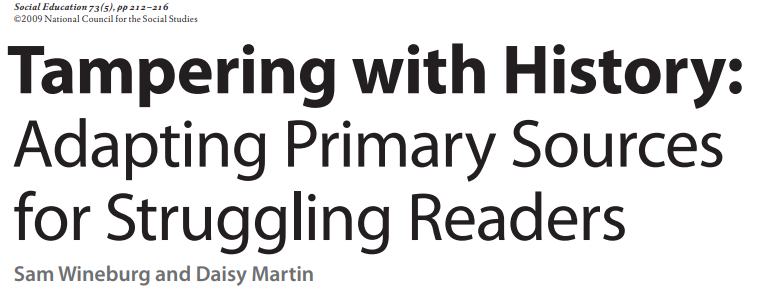 Adapting Sources (3)
After reading Tampering with History: Adapting Primary Sources for Struggling Readers, engage in a +1 Routine. 
Add (+) 1
Pass your paper to the right. 
For one to two minutes, read through the list you received and add one new thing to the list. Your addition may be… 
an elaboration (adding a detail)
a new point (adding something that was missing)
a connection (adding a relationship between ideas). 
REPEAT this process two times.
[Speaker Notes: Guiding Notes:

Read the slide engage in a +1 Routine, completing the second step. 

Resource:
Project Zero. (2019). +1 Routine Thinking Routine. Harvard Graduate School of Education. https://pz.harvard.edu/sites/default/files/%2B1%20Routine.pdf 
Wineburg, Sam and Daisy Martin (September 2009). Tampering with History: Adapting Primary Sources for Struggling Readers. Social Education. https://www.socialstudies.org/social-education/73/5/tampering-history-adapting-primary-sources-struggling-readers]
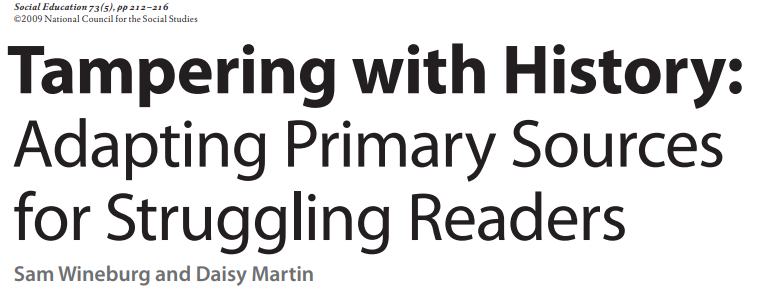 Adapting Sources (4)
After reading Tampering with History: Adapting Primary Sources for Struggling Readers, engage in a +1 Routine. 

Act
Return the papers back to their original owners.
Leaders read through and review all the additions to your work. 
Add any ideas you have picked up from reading other’s sheets that you found memorable.
[Speaker Notes: Guiding Notes:

Read the slide and have participants engage in a +1 Routine, completing the last step. 

Resource:
Project Zero. (2019). +1 Routine Thinking Routine. Harvard Graduate School of Education. https://pz.harvard.edu/sites/default/files/%2B1%20Routine.pdf 
Wineburg, Sam and Daisy Martin (September 2009). Tampering with History: Adapting Primary Sources for Struggling Readers. Social Education. https://www.socialstudies.org/social-education/73/5/tampering-history-adapting-primary-sources-struggling-readers]
Adapting Sources (5)
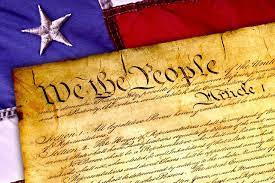 Another way sources can be adapted is by replacing complex or antiquated words with grade-level synonyms. Adapting the vocabulary can help students access the information contained in the source.
[Speaker Notes: Guiding Notes:
Read the slide. 
In Tampering with History: Adapting Primary Sources for Struggling Readers, Wineburg and Martin state “(s)implification (is) (t)he selective modification of complex sentences and syntax; conventionalizing spelling, punctuation, and capitalization; changing some vocabulary in order to render the document more accessible to struggling readers.” A source should only be adapted to bring the source to the grade level; therefore, ensure that students still have opportunities to engage with complex, grade level appropriate, discipline specific vocabulary.  You must select a grade-level synonym if the vocabulary is above grade-level because all students require access to grade-level vocabulary and grade-level texts. This may require that you explicitly teach the definitions of terms or may need to provide additional context to support a student in understanding complex vocabulary. 
For guidance on how to teach vocabulary of the source, see Module Four of the Supporting Students in Using Sources module. 
Resource:
Wineburg, Sam and Daisy Martin (September 2009). Tampering with History: Adapting Primary Sources for Struggling Readers. Social Education. https://www.socialstudies.org/social-education/73/5/tampering-history-adapting-primary-sources-struggling-readers]
Adapting Sources (6)
When providing students with a source with simplified vocabulary, consider the following:
The original version of the source should be provided. Students should be aware that they are engaging with a modified source. 
Use online translation tools judiciously. Sometimes an online tool might omit discipline specific vocabulary that students need to learn. Ensure that any modification you provide uses simplified complex vocabulary but allows you, as an instructor, to teach the discipline specific vocabulary required of that content. 
When modifying sources, consider including original imagery along with the text to support reader comprehension.
[Speaker Notes: Guiding Notes:

Read the slide.]
Excerpting Sources
When excerpting sources, teachers need to keep the success criteria of the cohesive period of learning in mind. What part of the source will help support students in mastering the content required? Some questions teachers should consider:
Does the excerpt of the source align with the success criteria of the cohesive period of learning? 
Does the excerpt of the source represent the source as a whole? Does the excerpt contain any misrepresentation of the original source or intent of its author? 
Is the excerpt significant enough in length and content for students to engage with?
[Speaker Notes: Guiding Notes:

Read the slide.]
Check for understanding
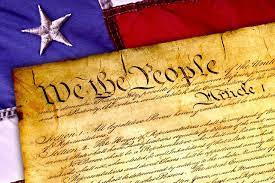 Access the links below to assess your knowledge of adapting and excerpting sources. As you review these sources, answer the following question:
Is the modified source provided adapted or excerpted?
[Speaker Notes: Guiding Notes:

Access each of the documents linked in this slide and answer the questions provided. Note: For this activity, the reader and task consideration is for students to be able to read and comprehend the modification.]
Check For Understanding Review
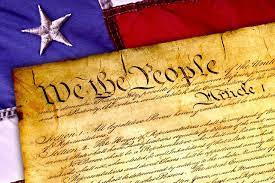 Now, access the following links for each version to see the rationale for modifying the constitution in these ways.
[Speaker Notes: Guiding Notes:

After you have read each version of the adapted document and answered the questions on the previous slide, access the links on this slide to revisit each one with a rationale provided on why these documents were modified in these ways to benefit different grade levels.]
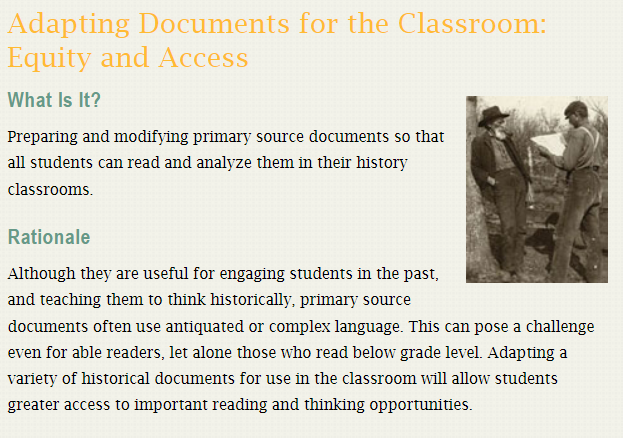 Adapting Sources
Read and annotate Adapting Documents for the Classroom: Equity and Access to develop guidelines for modifying sources to support student engagement in your classroom.
[Speaker Notes: Guiding Notes:

Read the slide and annotate the article to develop guidelines for modifying sources to support student engagement in your classroom. 

For more information on annotation, visit:
Grand Valley State University- University Library (November 18, 2019). Annotating an Article. GVSU Libraries Instruction. https://www.youtube.com/watch?v=JtRGUNo2pck

Resources: 
Teachinghistory.org. (2018). Adapting Documents for the Classroom: Equity and Access. Roy Rosenzweig Center for History and New Media at George Mason University. https://teachinghistory.org/teaching-materials/teaching-guides/23560]
Application
Access a text-based source. You may use your curated source set from slide 12 of Module Two of the Supporting Students in Using Evidence Model Series if you completed this module previously. Apply what you have learned from this section to make this source accessible for your classroom. 
Complete the following steps:
Revisit the complexity of the source you evaluated previously in this section. 
Determine whether the source needs to be adapted and/or excerpted based on the complexity of the source. 
Modify your source based on the data you have collected in items #1 and #2.
[Speaker Notes: Guiding Notes:

Read the slide.]
Reflection
Complete the Connect, Extend, Challenge Thinking Routine based on what you have learned about source complexity and adapting and excerpting sources for use in the classroom. 

How are the ideas and information presented in this section connected to what you already know?
What new ideas did you get in this section that broadened your thinking or extended it in different  directions?
What challenges or puzzles emerge for you?
[Speaker Notes: Guiding Notes:

Engage in the Connect, Extend, Challenge Thinking Routine based on what you have learned about text leveling and adapting, excerpting and translating sources for use in the classroom. 

Resource:
Project Zero. (2019). +1 Routine Thinking Routine. Harvard Graduate School of Education. http://www.pz.harvard.edu/sites/default/files/Connect%20Extend%20Challenge_2.pdf]
Conclusion of Module Two of the Supporting Students in Using Evidence module series
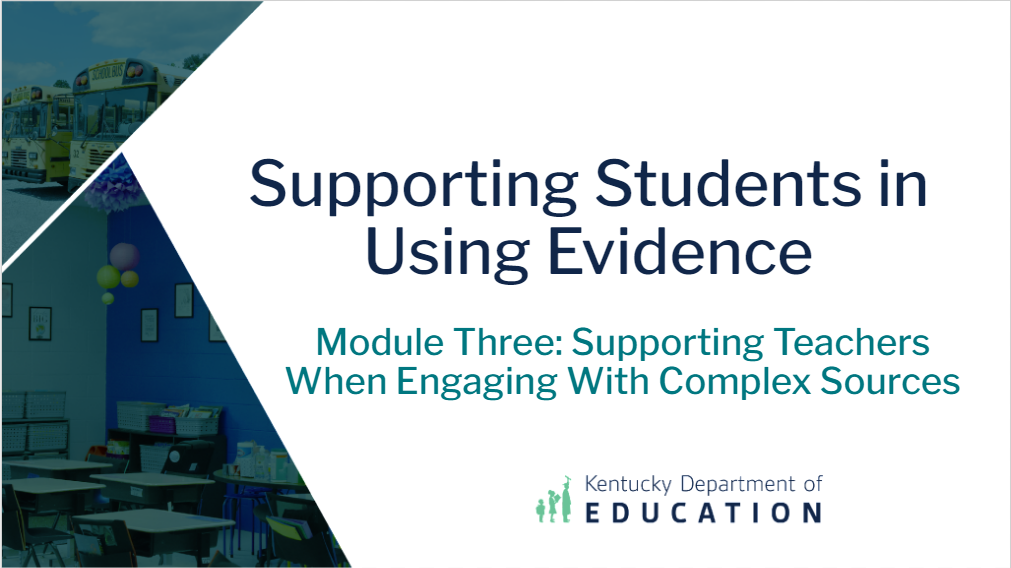 This concludes Module Three: Supporting Teachers When Engaging With Complex Sources.  

If you would like to continue your learning within this module series, please access Module Four: What should students do before engaging with complex sources?
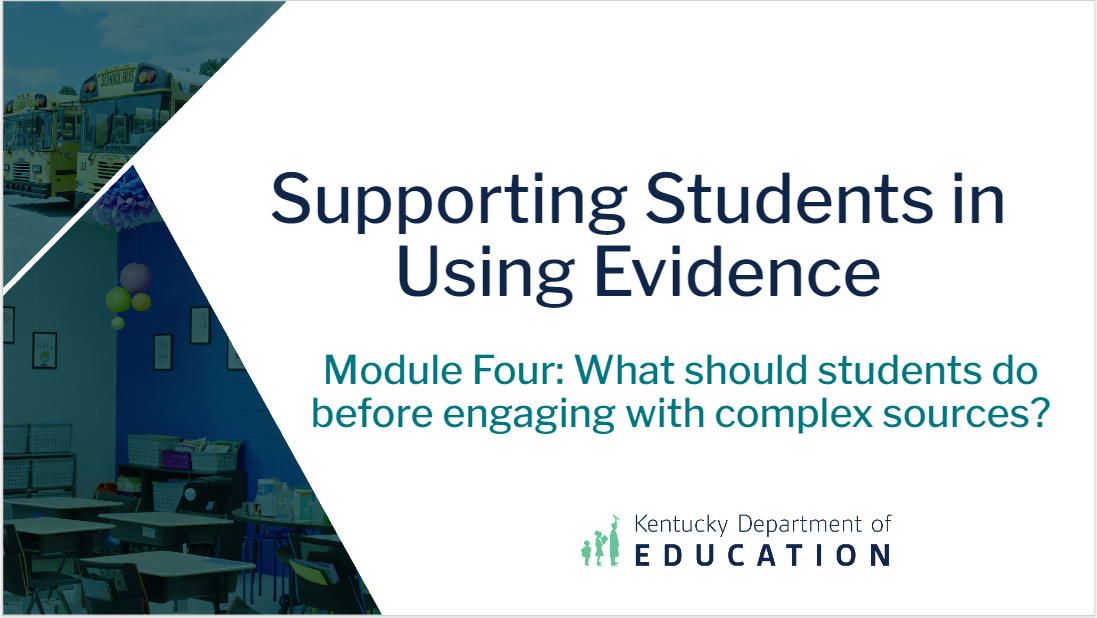 [Speaker Notes: Guiding Notes: 

Read the slide. This concludes Module Three.]
Supporting Students in Using Evidence4
Module Three: Supporting Teachers When Engaging With Complex Sources
[Speaker Notes: Guiding Notes:

The KDE needs your feedback on the effectiveness of this module, the learning platform and how the consultants may best support you as you take the next steps in the implementation process. Complete a short survey to share our thinking and provide them with feedback on how the KDE can best meet our needs. Feedback from our surveys will be used by the KDE to plan and prepare future professional learning.

Post-Survey: https://docs.google.com/forms/d/e/1FAIpQLSdA4gZ6IOKn0RAxFzgbQBHvVr0pLAmZukA5zdS4dAMHppPNPQ/viewform?usp=sf_link]